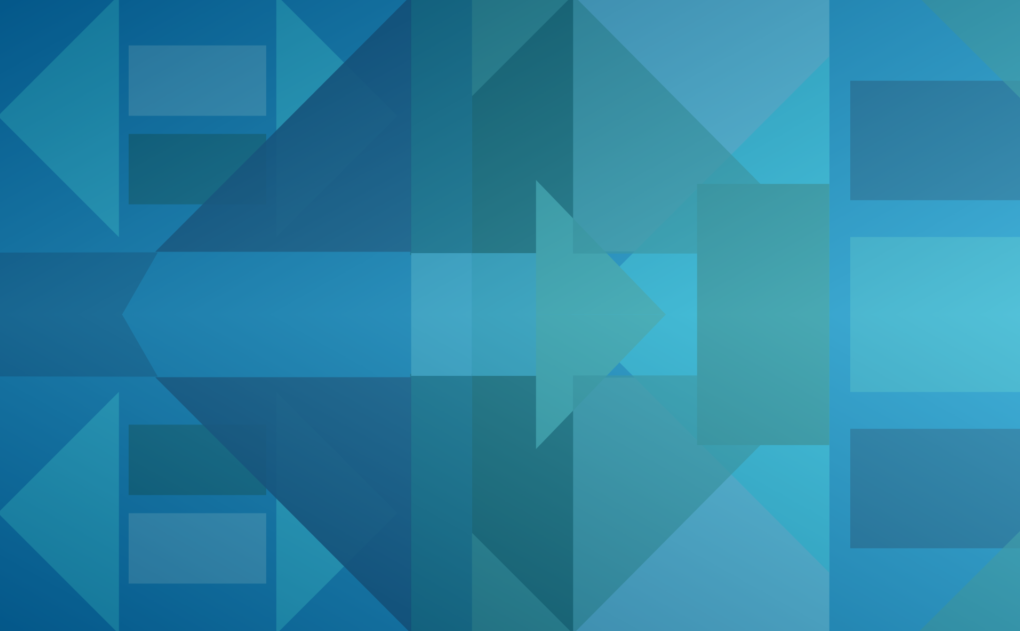 Liikenne
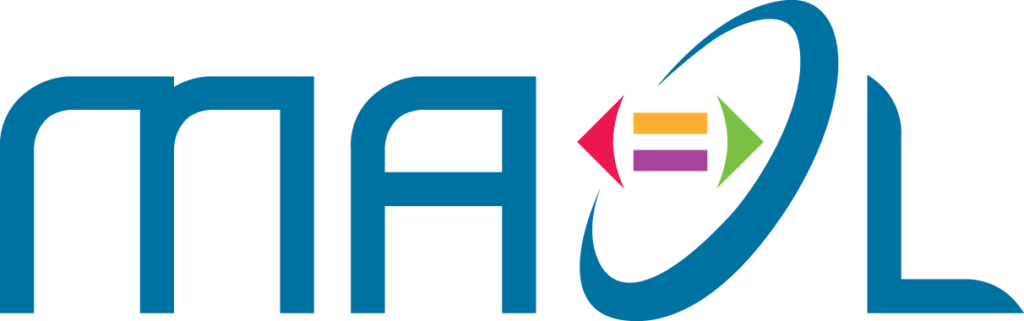 Fysiikkaa ja kemiaa alakouluun
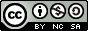 Liikenne
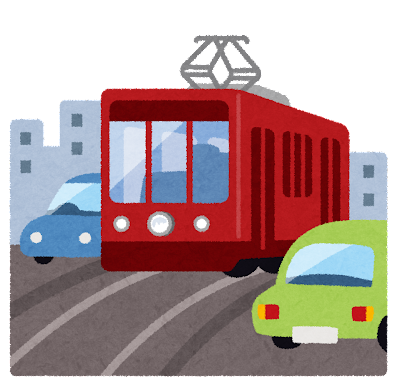 Linkkejä
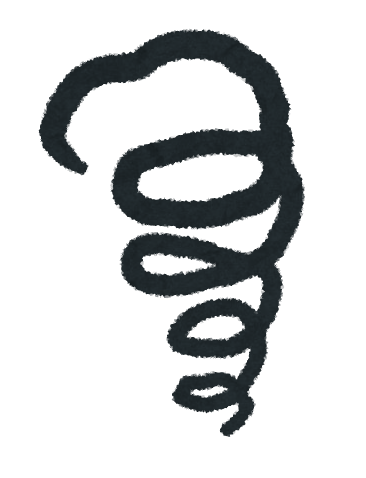 Liikennettä Vietnamin Hanoissa (video)

Suomen junat

Tilannekatsaus liikenteestä Suomessa

Maailman lentokoneet
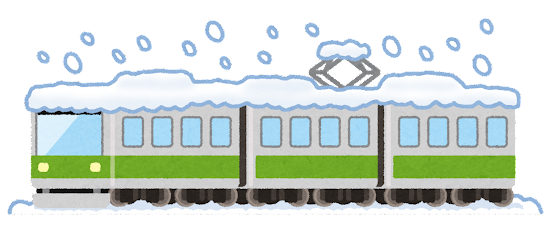 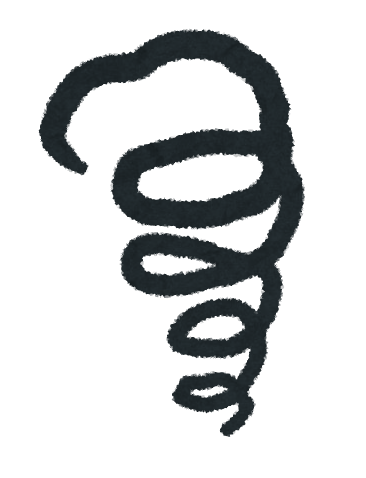 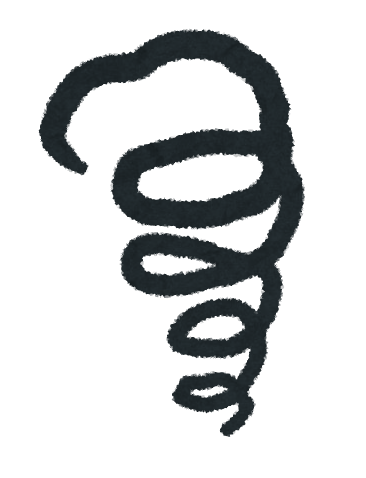 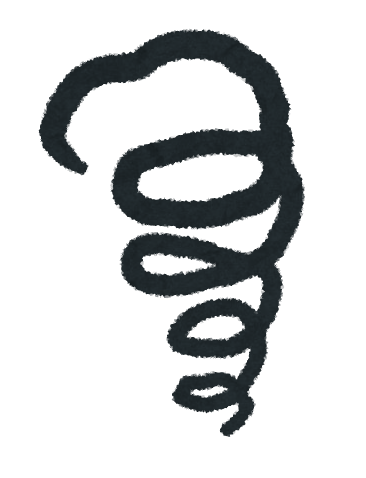 Liikennelaskenta
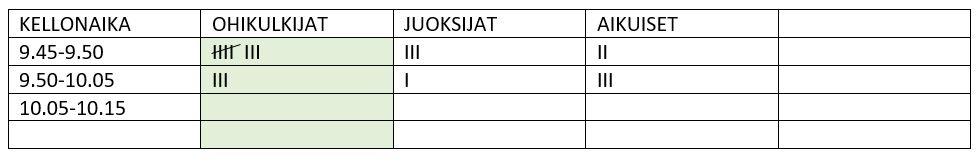 Liikennemerkkien suunnittelu
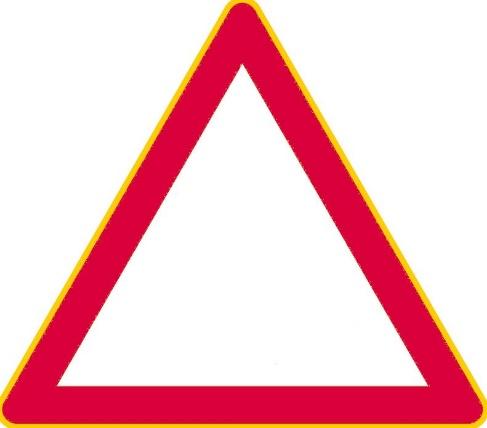 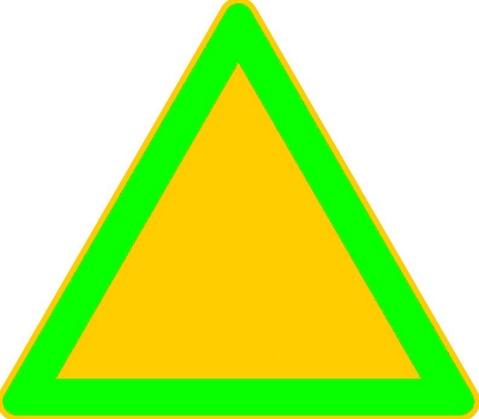